Codimension-2 brane back reaction and cosmology
Leo van Nierop
 Brookhaven
October 2011
In collaboration with Prof. Cliff Burgess
Outline
The cosmological constant problem
A model of extra dimensions
Observational consequences 
Summary
The universe accelerates
Saul Perlmutter,
Brian P. Schmidt
and 
Adam G. Riess,
Nobel Prize 2011
Accelerating universe means
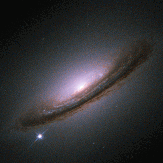 Sn94d
CREDIT: NASA/ESA, The Hubble Key Project Team and The High-Z Supernova Search Team
A simple negative pressure
Lorentz invariant energy density
The problem in a nutshell
Einstein’s equations
(Curvature) = (Energy)
Scales of particle physics
Planck scale:             1019 GeV
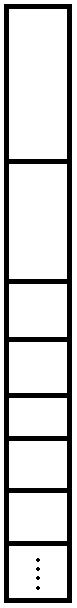 GUT scale:                1016 GeV
Electroweak scale:     246 GeV
W bosons:                    80 GeV
Proton:                           1 GeV
Pion:                          140 MeV
Electron:                      511 keV
Cosmological constant: 10-2 eV
Scales of particle physics
Planck scale:             1019 GeV
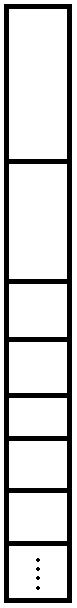 GUT scale:                1016 GeV
Electroweak scale:     246 GeV
W bosons:                    80 GeV
Proton:                           1 GeV
Pion:                          140 MeV
Electron:                      511 keV
Cosmological constant: 10-2 eV
Scales of particle physics
Planck scale:             1019 GeV
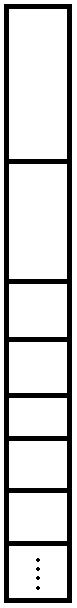 GUT scale:                1016 GeV
Electroweak scale:     246 GeV
W bosons:                    80 GeV
Proton:                           1 GeV
Pion:                          140 MeV
Electron:                      511 keV
Cosmological constant: 10-2 eV
extra dimensions as a solution
Breaks the relation 
(curvature)=(energy)

Example: 
Cosmic Strings 

Goal:
Vilenkin, 1981
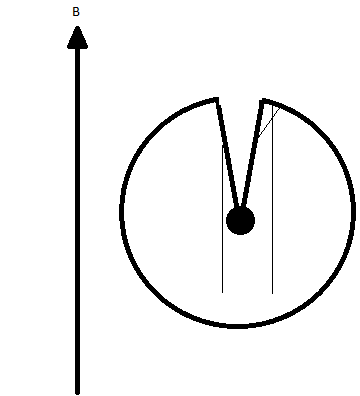 How many dimensions
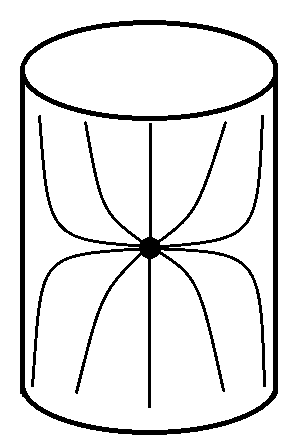 Conical extra dimensions
Graviton
Maxwell flux
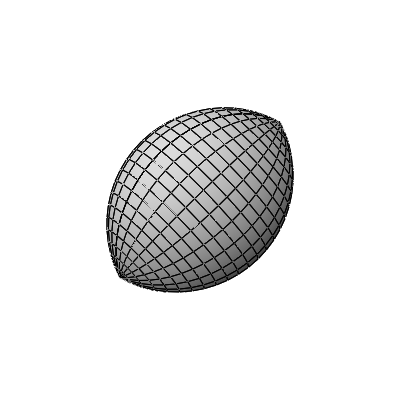 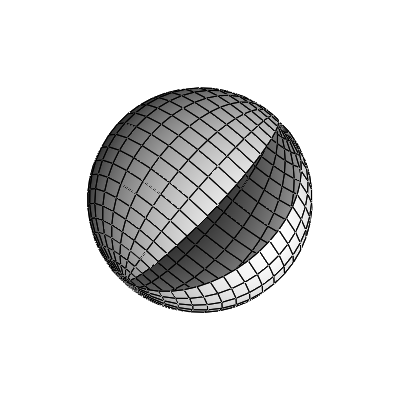 Conical extra dimensions
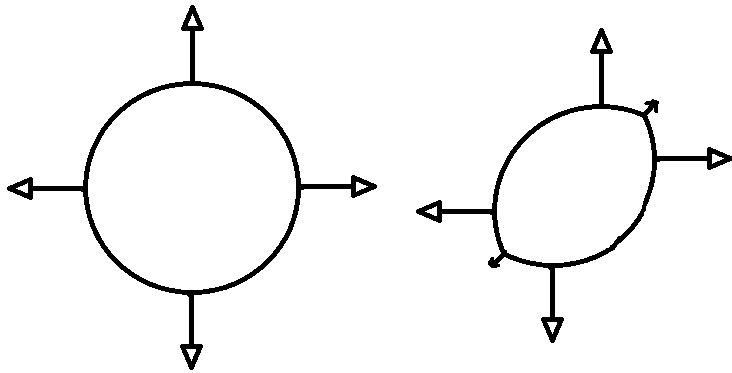 What else is needed?
Two extra dimensions of ~ 10 m

Supersymmetry in the bulk
A mechanism that stabilizes the dimensions

A way for the system to relax to large perturbations of the 4-dimensional energy
Cosmological constant problem
What happens now if the tensions change?
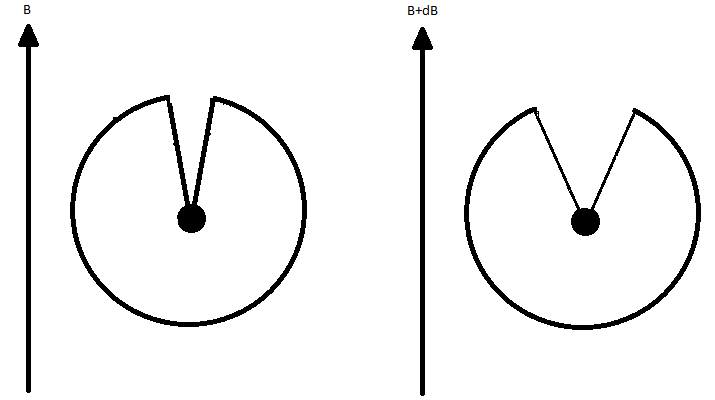 T
T+T
No miracles
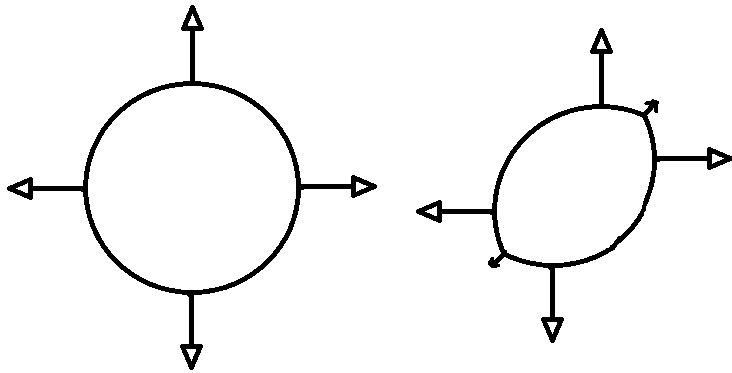 An explicit model: The bulk
Gauged Chiral Supergravity
Graviton           Dilaton                          Maxell field            Potential
Tension    Brane Flux
Branes:
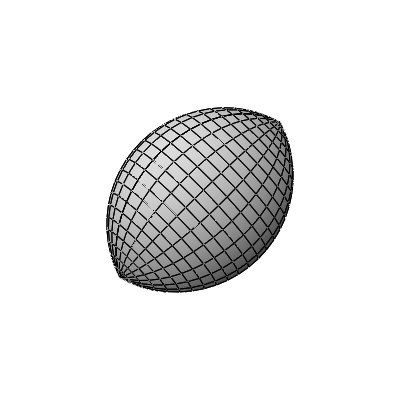 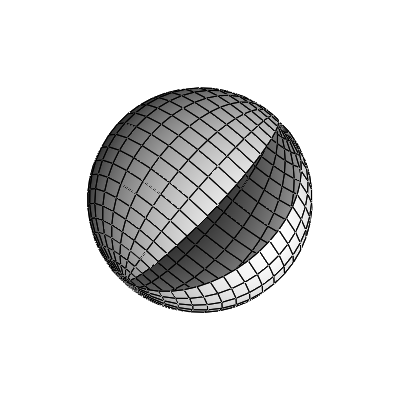 Scaling symmetry:
Rugby Ball solutions
Connection to source branes
Sources described by lower dimensional actions
For the rugby ball, the tensions are constant and equal, and satisfy
4d Flat supergravity solutions
General solutions are known for which the dilaton approaches a constant at the brane
They are all flat on the brane
They match to branes that have an action that is independent of the dilaton
[Speaker Notes: But also scale invariant: runaways!]
A small cosmological constant
Flux quantization stabilizes the dilaton at a large value
Volume is proportional to exp(φ0) 
Brane independent of : Λ=0 classically
Stable against perturbations
Classical result
=0 as long as there is no direct coupling of the brane to the dilaton
Brane Loops
Already included: T is arbitrary
Bulk Loops
Loop counting parameter is       which is related to the volume by
Predictions of the model
Quantum gravity at LHC!
String excitations of known particles
Energy loss in the extra dimensions
More bulk fields than just graviton
Supersymmetry at low energy but NO MSSM spectrum
Deviations from 1/r2 gravity below few 10 m (current limits are close)
Scalar-Tensor gravity
Predictions of the model
Quantum gravity at LHC!
String excitations of known particles
Energy loss in the extra dimensions
More bulk fields than just graviton
Supersymmetry at low energy but NO MSSM spectrum
Deviations from 1/r2 gravity below few 10 m (current limits are close)
Scalar-Tensor gravity
Open questions and challenges
Insert a big number ~ 1030 - 1035 TeV in the flux-brane Lagrangian, where does this come from?
Cosmology at long distances is a scalar-tensor theory: evade current bounds?
What does the cosmological evolution look like?
Is there a dark matter candidate?
summary
Cosmological constant problem points to 2 extra dimensions with size ~ few 10 μm
The scale of gravity in the extra dimensions is ~ 10 TeV
Low scale supersymmetry without MSSM
Very testable in the near future	
Deviations from Newton’s law
Scalar-tensor gravity 
String theory at the LHC
Equations of motion
Only free parameter is n, the flux quantization integer
A paradox
Imagine a perturbation to the tensions:
A paradox
Imagine a perturbation to the tensions:
There is a contradiction!
General matching conditions
Burgess, Hoover, de Rham, Tasinato (2008);
Bayntun, Burgess, LvN (2009)
with